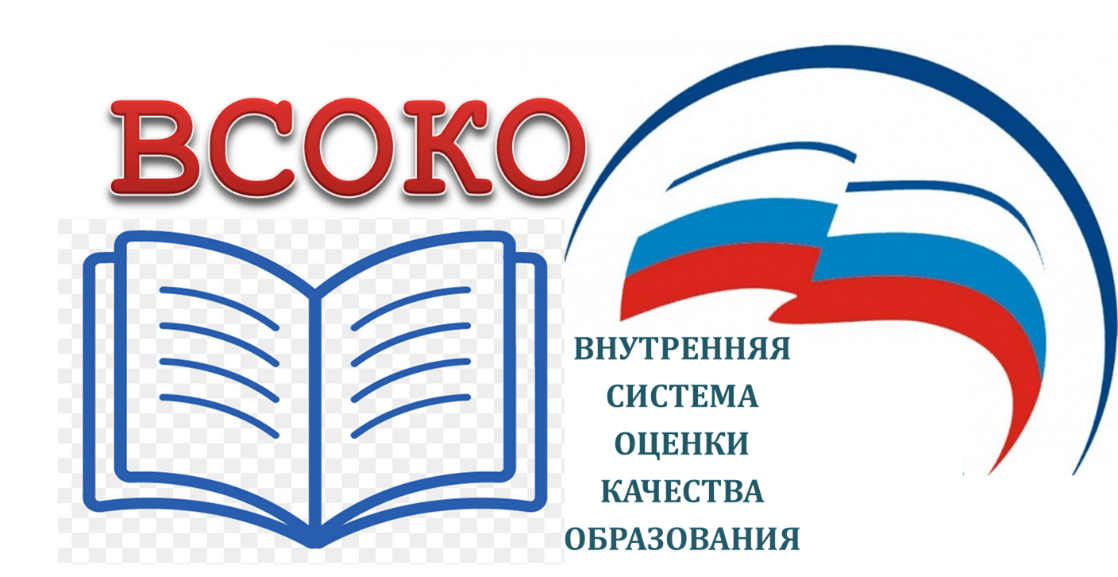 Управление общего и дошкольного образования 
Администрации города Норильск
Совершенствование  внутренней системы оценки качества в общеобразовательных учреждениях
Свиридова Ирина Николаевна, 437200*3218
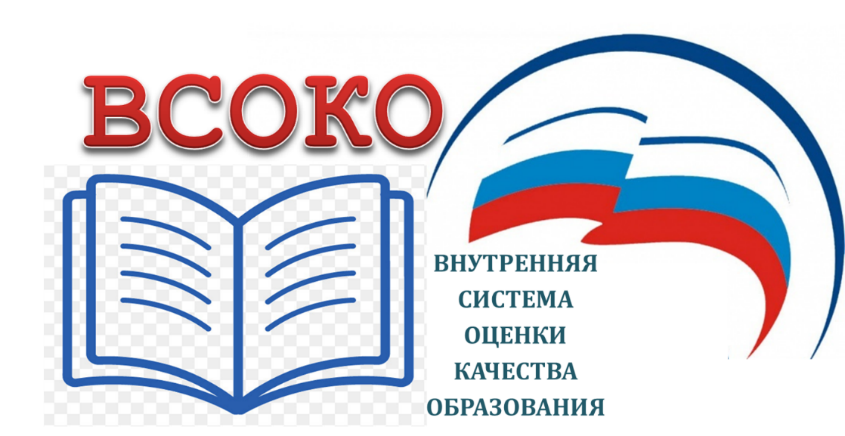 Годы разработки и утверждения Положений о ВСОКО
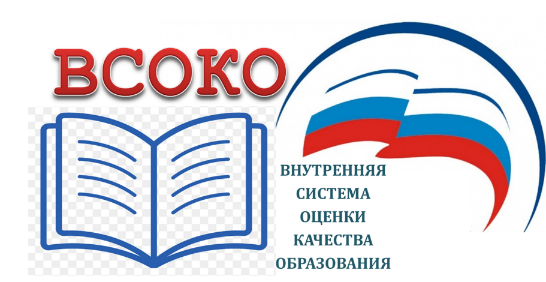 Нормативные документы для разработки Положений о ВСОКО:
Федеральный Закон от 29.12.2012 № 273-ФЗ «Об образовании в Российской Федерации»;
Порядок организации и осуществления образовательной деятельности по основным общеобразовательным программам – утвержденный приказом Минпросвещения от 22.03.2021 № 115 (далее – Порядок организации и осуществления образовательной деятельности);
ФГОС НОО, утвержденный приказом Минпросвещения от 31.05.2021 № 286;
ФГОС ООО, утвержденный приказом Минпросвещения от 31.05.2021 № 287;
ФГОС НОО, утвержденный приказом Минобрнауки от 06.10.2009 № 373;
ФГОС ООО, утвержденный приказом Минобрнауки от 17.12.2010 № 1897;
ФГОС СОО, утвержденный приказом Минобрнауки от 17.05.2012 № 413;
Порядок проведения самообследования образовательной организацией, утвержденный приказом Минобрнауки от 14.06.2013 № 462 (далее – Порядок проведения самообследования);
Приказ Минобрнауки от 10.12.2013 № 1324 «Об утверждении показателей деятельности образовательной организации, подлежащей самообследованию» (далее – Приказ об утверждении показателей деятельности);
СП 2.4.3648-20;
СанПиН 1.2.3685-21;
Устав ОУ
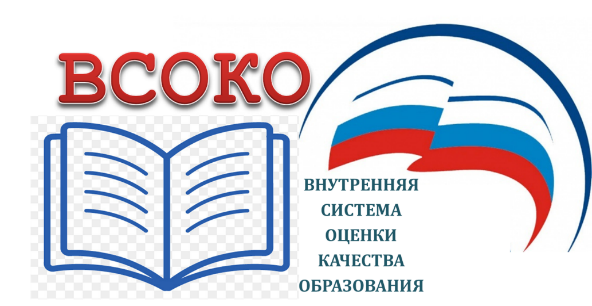 Предложения:
Внести в Положения изменения, в соответствии с действующим законодательством в области образования (предусмотреть нововведения 2023 года).
- распределить полномочия по организации ВСОКО между ответственными работниками; 
- указать мероприятия, входящие в структуру ВСОКО; 
- подобрать методики для сбора информации в процессе ВСОКО; 
- указать, как фиксируются результаты ВСОКО, как они используются для принятия управленческих решений.
Привести в соответствие Положение ВСОКО с Планом ВСОКО. 
Управленческие решения фиксировать приказами ОУ. 
По результатам ВСОКО рекомендуем оформлять справки. 
В течение года подготовить аналитические справки по итогам оценки каждого направления. 
В конце года подготовить справку-анализ по итогам ВСОКО. 
Результаты ВСОКО использовать для выявления и своевременного устранения проблем в учебно-воспитательной работе школы, повышения качества образовательного процесса и условий его реализации. 
При формировании анализа ВСОКО в школе учитывать результаты мониторинга сформированности функциональной грамотности.
Использовать результаты ВСОКО для составления отчета о результатах самообследования с обозначением выводов.
При подготовке документов исключить употребление некорректных понятий, таких как «ступени образования».